Rocks
Science 
Year 3/4
Autumn 1
Cycle B
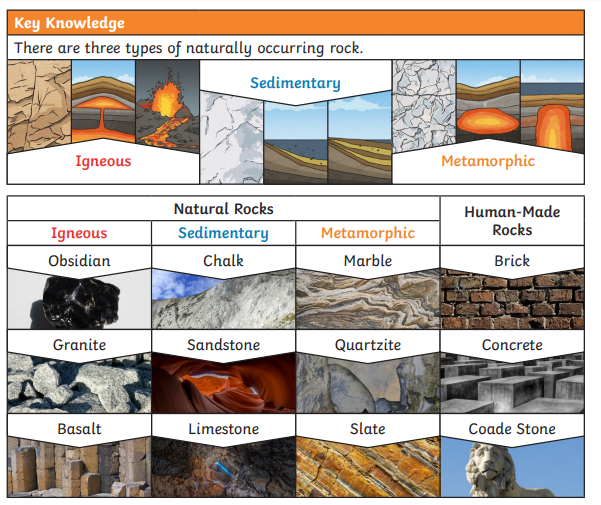 Overview 

During this topic, we will be discovering different types of rocks and how they are formed. We will compare and group them based on their properties. We will also be learning about fossils and soil and how they are formed.
Key Questions

What is a rock? 

How do rocks change over time? 

Why do rocks change over time?

 How are fossils formed? 

 What is soil made of?
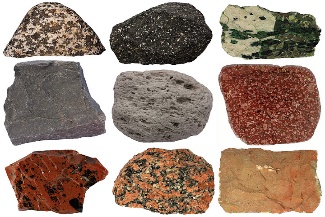 Scientific enquiry
 
During this unit we will:
 
 ask questions
 make predictions 
 record findings
Investigation

We are going to carry out an investigation into hardness of rocks, permeability and differences in soil.
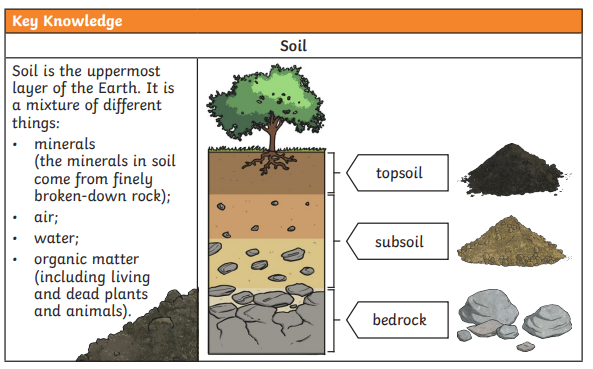 Knowledge & Understanding 

In this unit, we will:

Compare and group together different kinds of rocks on the basis of their appearance and simple physical properties

 Describe in simple terms how fossils are formed when things that have lived are trapped within rock 

Recognise that soils are made from rocks and organic matter.
Topic Vocabulary

Crystals – clear colourless minerals 
Fossils – the remains or impression of a prehistoric plant or animal embedded in rock and preserved 
Igneous – rock that has been solidified from lava or magma 
Metamorphic – rock that has been changed by extreme heat and pressure
Organic – matter that has come from 
a recently living organism 
Permeable – allows liquids or gases to pass through it 
Sedimentary – rock formed from particles
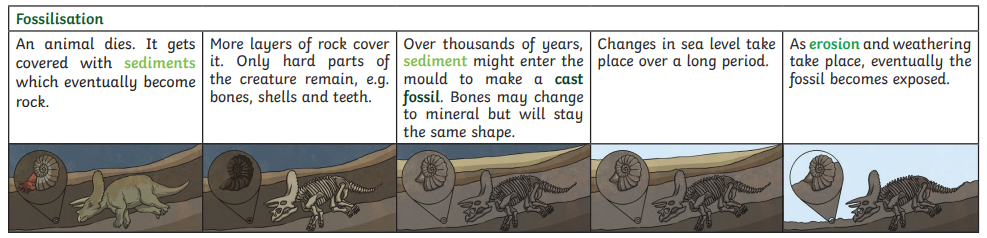